Foda
La Nueva Joya
Fortalezas
Buena área de oficina.
Instalaciones de clases en un buen estado.
Hay seguridad en las instalaciones y alrededor de la oficina de los profesores.
Buena disposición y motivación de los profesores para impartir su clase.
Desempeño del docente con presión y disposición.
Oportunidades
Los docentes que imparten asignaturas tecnológicas puedan impartir sus clases con tecnología.
La información brindada al personal docente por parte de las figuras de autoridad llegue por un solo canal y sin contradicciones.
Evitar la rotación constante del personal y colocar personal fijo que conozca el funcionamiento del centro.
contratar mayor cantidad de docentes para impartir clases en cada sector.
Debilidades
Poco personal docente para la gran cantidad de población estudiantil en el centro.
Ausencia de un director administrativo
Equipos dañados computadoras en mal estado fotocopiadoras dañadas
Falta de comunicación con el mundo exterior
Falta de materiales de oficina
Falta de personal administrativo
No hay tecnología para impartir clases que requieren uso tecnológico
Falta de transporte para ingresar al centro
Cómo cada sector está subdividido hace que la impartición de clase sea un poco complicada
Exposición a olores de sustancias psicoactivas
Amenazas
Contraer enfermedades como TBC, COVID, dengue, enfermedades respiratorias, etc.
Rivalidad entre las organizaciones criminales que pertenecen los estudiantes
Falta de liderazgo en los niveles de jerárquicos mucha información contradictoria
Nos dejan encerrados en algunos sectores con los estudiantes sin custodios
Falta de inducción sobre el funcionamiento del penal
Estudiantes que asisten a recibir clases bajo el consumo de sustancias psicoactivas y con olor a cannabis
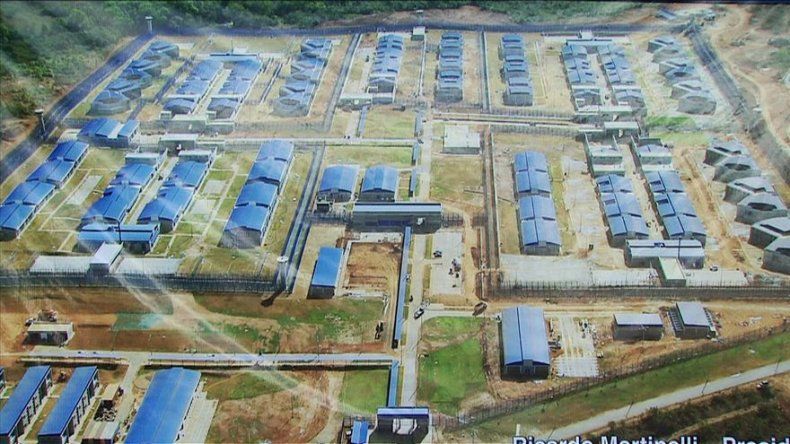